Epidemiology of DM
Prof. Ashry Gad Mohamed
Diabetes Mellitus
Definition
A metabolic disorder of multiple aetiology characterized by chronic hyperglycaemia with disturbances of carbohydrate, fat and protein metabolism resulting from defects in insulin secretion, insulin action or both 
Associated with a risk of developing late diabetic complications including
Microvascular (retinopathy, nephropathy)
Macrovascular (atherosclerosis)
Neuropathy
2
Types of diabetes
Type 1 (5-10%) – sudden onset absolute deficiency in insulin. Usually affects younger age group (not always)

Type 2  (90 - 95%) – gradual onset of relative insulin insensitivity. Usually older age group (not always)

Pre-diabetes – T2DM
 	Impaired glucose tolerance
May remain undiagnosed for years; risk of complications same as for T2DM
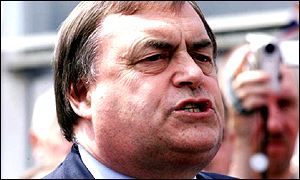 Diagnosis of diabetes
Symptoms
Thirst
Passing lots of urine
Malaise
Infections (thrush)
Weight loss
BUT – many years of pre-diabetes (type 2) before these symptoms appear!
Biochemical tests 
Random plasma glucose
Fasting plasma glucose
Oral glucose tolerance test – 2h glucose
		WHO criteria
		ADA criteria
DIAGNOSIS
A symptomatic patient plus casual plasma glucose ≥ 11.1 mmol/L or FPG ≥ 7.0 mmol/L.
 During an OGTT 2-hr post 75 gm-glucose 
    ≥ 11.1 mmol/L.
● In the absence of symptoms suggestive of DM, these criteria should be confirmed by repeat testing on a different day.
DIAGNOSIS
FPG ≤ 5.5 mmol/L = normal

FPG ≥ 5.6 mmol/L to 6.9 mmol/L= IFG

FPG ≥ 7.0 mmol/L = provisional diagnosis of DM and must be confirmed
   in asymptomatic person.
Diagnosis based on: Glucose Tolerance Test
                                        2 hr post 75 gm glucose

If < 7.8 mmol/L = normal GTT

If ≥ 7.8 mmol/L and < 11.1 mmol/L = 
                                                      Impaired GTT

If ≥ 11.1 mmol/L =  provisional diagnosis of 
                                      Diabetes
Epidemiology of diabetes
Prevalence worldwide is increasing*
2.8% in 2000; 4.4% in 2030 worldwide.

171 million in 2000; 366 million in 2030.

Greatest rise in developing world


*Wild S et al; Diabetes Care, May 2004. Vol 24, pg 1047-53
Global  Projections for the Diabetes Epidemic: 2000-2030 (in millions)
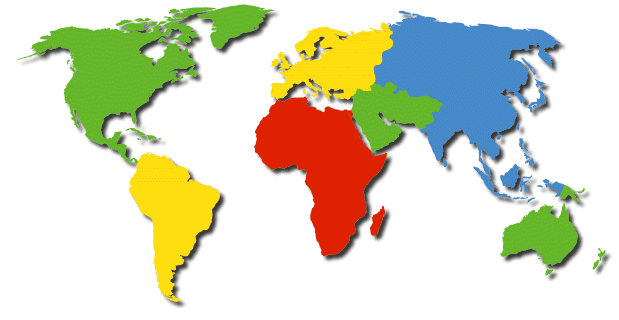 EU
17.8
25.1
41%
NA
19.7
33.9
72%
China
20.8
42.3
204%
MEC
20.1
52.8
263%
LAC
13.3
33.0
248%
SSA
 7.1
18.6
261%
India
31.7
79.4
251%
A+NZ
1.2
2.0
65%
World
2000 = 171 million
2030 = 366 million
Increase 213%
Wild, S et al.: Global prevalence of diabetes:
Estimates for 2000 and projections for 2030
 Diabetes Care 2004 In press
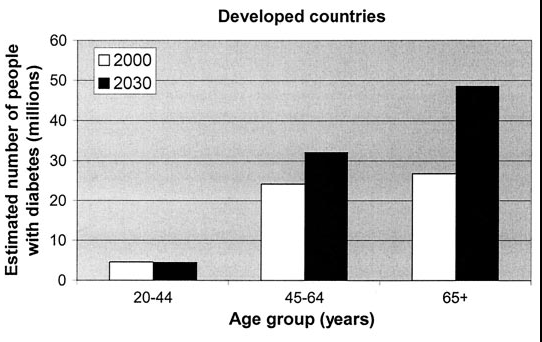 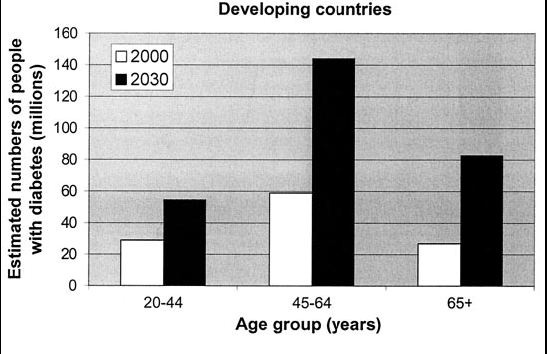 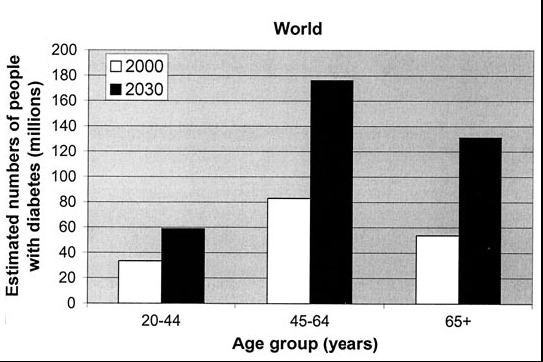 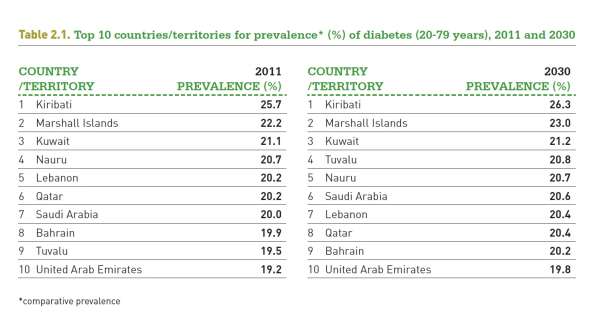 [Speaker Notes: Dr. Ossama AlKhatib]
Prevalence of diabetes based on stepwise surveys
Jordan: 12%
Iraq: 10.4%
Syria: 20.5%
Saudi Arabia: 17.9%
Iran: 10.3%
No available data from other EM countries
Prevalence of Diabetes in EMR
[Speaker Notes: Dr. Ossama AlKhatib (modified]
Type 1 diabetes  epidemiology
Very big variation in incidence and prevalence
Variation in growth-rate
Disease process relatively well described
Genetic markers known
Weak risk factors
17
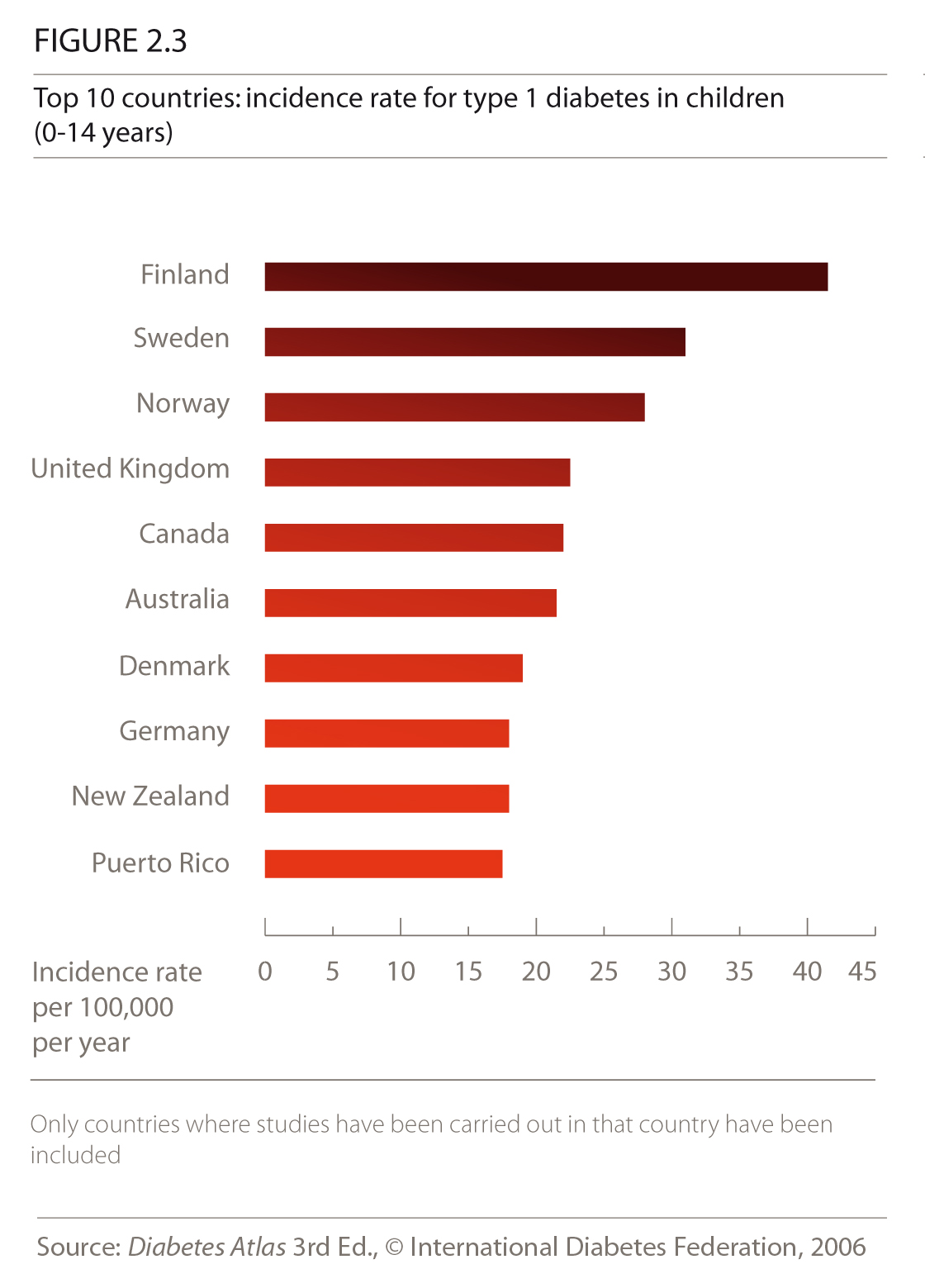 Incidence of type 1 diabetesAge 0-14 years
IDF Diabetes Atlas 2003
19
[Speaker Notes: incidence geographically variation between continents and within continents.
The highest incidence in the developed countries.]
Type 1 diabetesIncrease in incidence/year
20
The Global burden of diabetes
Diabetes accounts for more than 5% of the global deaths, which are mostly due to CVD.
Diabetes is responsible for over one third of end-stage renal disease requiring dialysis.
Amputations are at least 10 times more common in people with diabetes. 
A leading cause of blindness and visual impairment. Diabetics are 20 times more likely to develop blindness than nondiabetics.
Diabetes Mellitus Prevalence
Kuwait
14.8
Bahrain
11.0
Diabetes Mellitus

an Epidemic Disease  in  the

Gulf  Countries
UAE
15.7
Qatar
15.0
Epidemiological
Data
Saudi Arabia
12.3
Oman
10.0
Impaired Glucose Tolerance Prevalence
Kuwait
12.8
Bahrain
11.0
Diabetes Mellitus

an Epidemic Disease  in  the

Gulf  Countries
UAE
13.2
Qatar
11.0
Epidemiological
Data
Saudi Arabia
11.9
Oman
10.0
Diabetes Complications in the Gulf Countries
Prevalence of microvascular complications:

Comparing  data  from  Arab
countries  with   data  of  the 
highest  & lowest prevalence 
world wide in the year 2000.

The major complications will
be  soon  the highest in Arab 
countries due to  the  lack of 
prevention programs.



WHO report 2000.
Retinopathy
Neuropathy
Nephropathy
Diabetes Complications in the Gulf Countries
%
NIDDM
NEUROPATHY WITH DURATION
IDDM
Years
Diabetes Care 1, 168-188 1978
Diabetes Complications in the Gulf Countries
%
BLINDNESS BY DURATION OF DIABETES
Age at diagnosis  60 years old
Age at diagnosis 20 years old
Years
ADA 1993 Vital Statistic
Diabetes Complications in the Gulf Countries
Retinopathy
Retinopathy:

Number of persons with 
diabetic  retinopathy  in different  countries  and according  to  the  time.





WHO report 2000
Diabetes Complications in the Gulf Countries
Risk factors for Retinopathy in
      Saudi diabetic patients

  Duration > 10 years.

  Presence of nephropathy.

  Older than 60 years.

  Poor diabetes control.

  Use of insulin.
Prevalence of Retinopathy in
Saudi diabetic patients



31.5%



IDDM		42.5%
NIDDM		25.3%
Diabetes Complications in the Gulf Countries
Diabetes in the Gulf countries

Diabetes is the leading cause for			Blindness

Diabetes is the leading cause for			ESRF

Diabetes is the leading cause for			IHD

Diabetes is the leading cause for			CVA
	
Diabetes is the leading cause for			Amputation
Risk factors:
Risk factors for Type 2 DM are complex including obesity, genetic and life style factors (overfeeding and sedentary life). There is patho- physiological changes (weight gain insulin resistance and reduction of insulin secretion) may lead to glucose intolerance and diabetes
Obesity: contributes to the resistance to endogenous insulin.

Obesity
RR risk of DM in females (ref. BMI < 22)
22-23	3.0
24-25	5.0
> 31		40
(Colditz & al, Ann Int Med, 1995, 122; 481-6)
31
2/5/2013
Physiologic or emotional stress: causes prolonged elevation of stress hormone levels (cortisol, epinephrine, glucagon and growth hormone), which raises blood glucose levels, placing increased demands on the pancreas.
Prevalence of Smoking according to STEPwise Survey in EM countries
%
Exercise
Vigorous exercise > 1/week, 25% risk reduction 
(Manson & al, Lancet 1991, 338; 774-8., JAMA, 1992, 268,63-7)


Looking TV 2-10 hours per week: RR 1.66 of having DM compared with 0-1 hour per week 
	( HU et al; Arch Intern Med 2001;161: 1542-1548)
34
[Speaker Notes: Øverste Nurses health study 
Nederste Health proffesional folloiw up study (HPFS) began in 1986 and followed up until 1996, only men 40 – 75 years.]
Genetic factors may play a part in development of all types; autoimmune disease and viral infections may be risk factors in Type I DM.
35
2/5/2013
Pregnancy: causes weight gain and increases levels of estrogen and placental hormones, which antagonize insulin.

Medications that are known to antagonize the effects of insulin: thiazide diuretics, adrenal corticosteroids, oral contraceptives.
36
2/5/2013
Infection or illness. A range of relatively rare infections and illnesses can damage the pancreas and cause type 1 diabetes.
    e.g. Mumps, CMV, EPV.
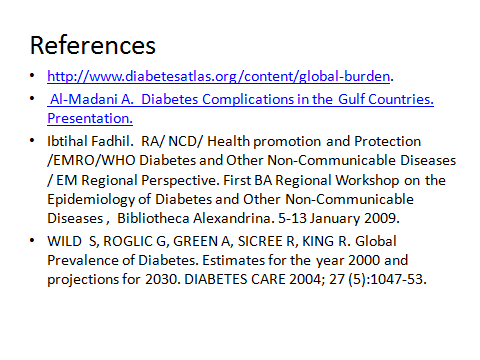